Noncredit Progress Indicators, Data Collection, and Metrics
Dana Miho, Mt. San Antonio College
Shannon Rider, Mt. San Antonio College
Sachiko Oates, Santa Barbara City College

ASCCC Career and Noncredit Education Institute
April 25, 2019
Background
The method for measuring progress in noncredit
The interplay of proof of progress and funding
The role of CB21 coding
The need for progress indicators in noncredit
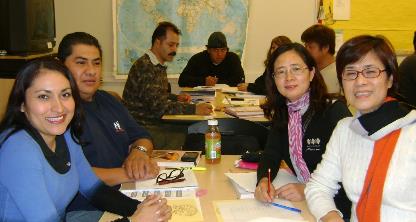 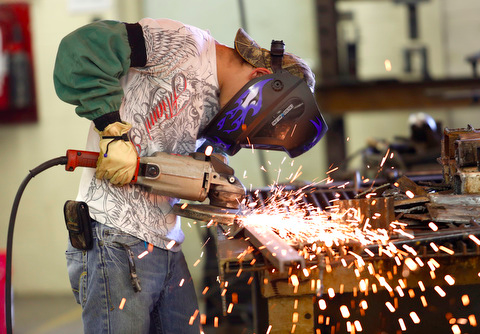 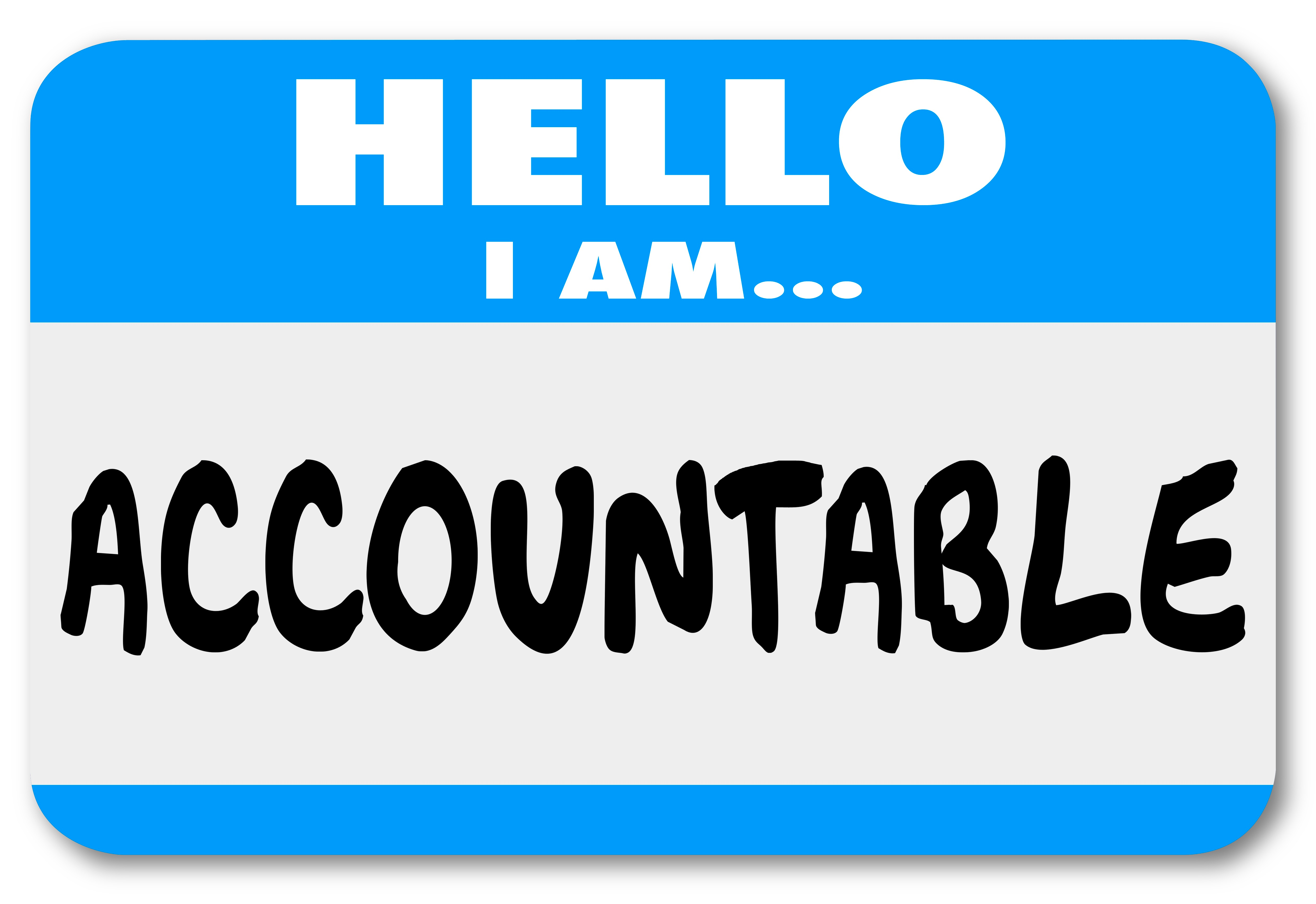 Rationale
Establish clear communication between institution MIS reporting and noncredit programs - provide the Chancellor’s Office and other stakeholders with clearer evidence of student success
Demonstrate, through statistics, that noncredit students progress
Report an accurate picture of noncredit student progress statewide
Validate the enhanced funding for noncredit Career Development and College Preparation (CDCP) courses
Noncredit Progress Indicators
Grades A through F - Currently being used in some noncredit programs (HS diploma programs and some CTE programs)
Pass (P): Satisfactory completion of course
No Pass (NP): Less than satisfactory completion of course
Satisfactory Progress (SP): Satisfactory progress towards completion of course - Specifically designed for the open-entry/open-exit instructional delivery system

Note: 
Assigning progress indicators as “grades” - currently optional
BOG approval for SP into Title 5 § 55023 as a grade value for noncredit programs
Collected and submitted to MIS by institutions at their will
Classroom Assessment: Measuring Learning Gains
Test data demonstrating learning gains (quizzes, midterms, finals, etc.)
Course-level SLOs
CASAS, TABE, and other standardized assessments showing progress and learning gains
English Literacy and Civics (EL Civics) assessments
Faculty’s evaluation of a student’s participation and demonstrated classroom performance (attendance, class projects, presentations, writing samples, etc.)
Portfolio approach
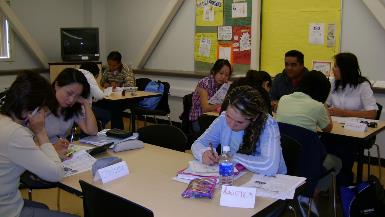 New ways to measure and recognize skills attainment
ePortfolios
Credit for Prior Learning
Digital badges
Micro credentials
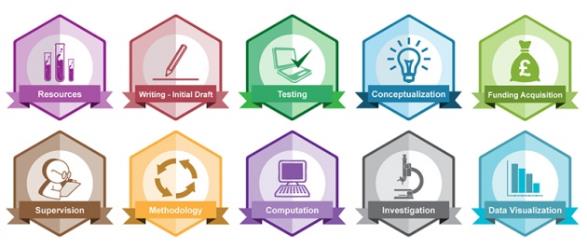 Maintaining Grading Consistency: 
Program-wide Guidelines
English as a Second Language
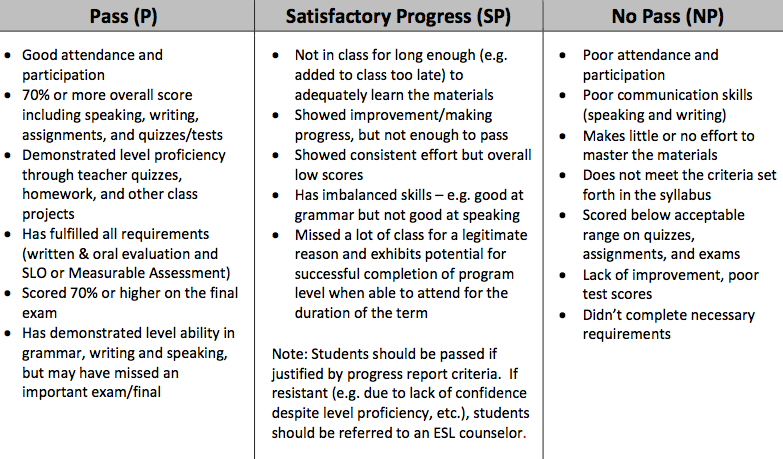 English as a Second Language
Adult Basic Education
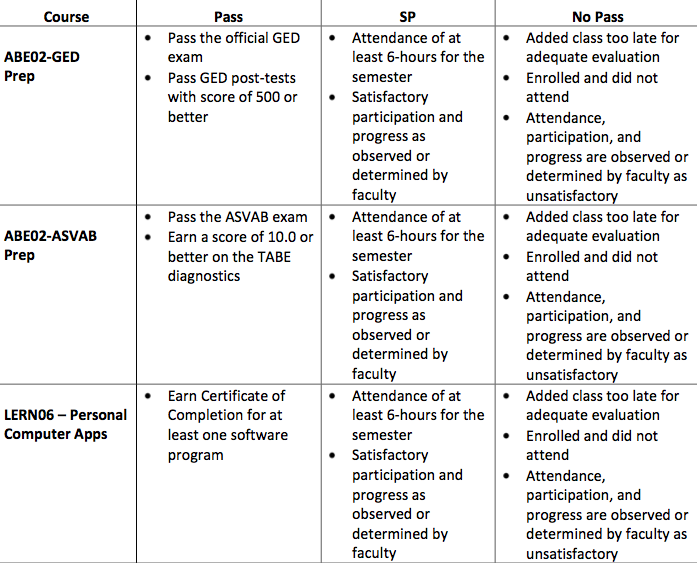 In-home Support Services/IHSS(Short term Vocational)
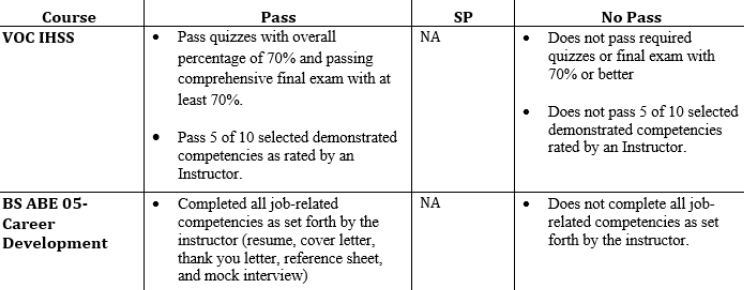 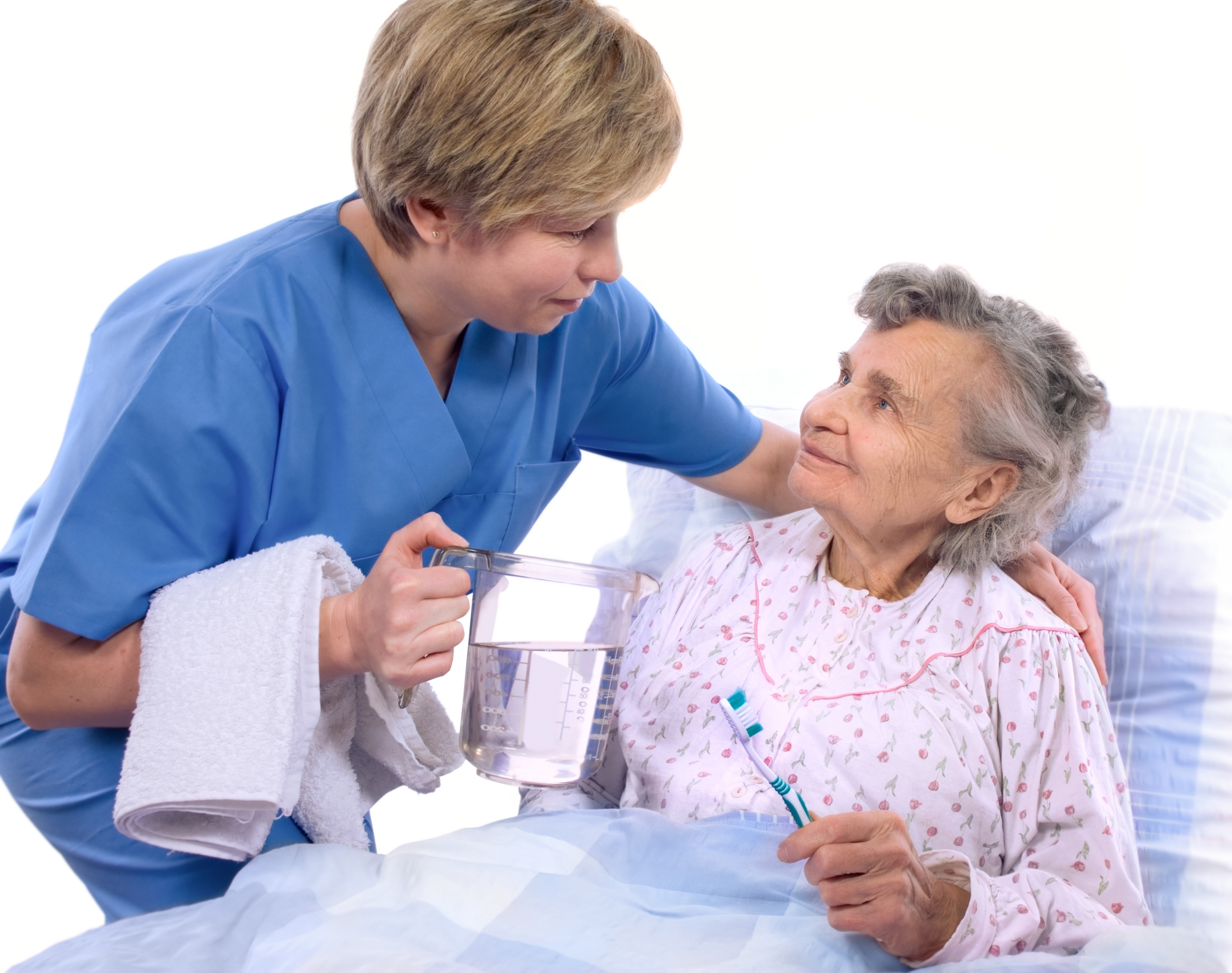 Implementation & Faculty Involvement
Educate faculty about the purpose and rationale of implementing progress indicators - faculty buy-in
 Develop program-wide guidelines for assigning progress indicators - need to be a faculty driven process
 Continued dialogue - review grading guidelines for effectiveness - department meetings, advisory group, in-services, etc.
 Inform faculty about data and close the loop (use results to refine instruction)
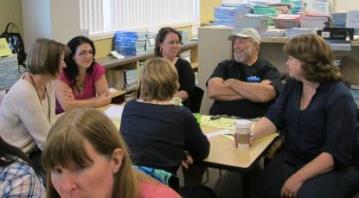 Incorporating Progress indicators: Local Sis, Outcomes, and Metrics
Entry in SIS
Faculty enter progress indicators
End of each term
Local Data Queries
IR Staff/Other Staff
By term, year, longitudinal
Chancellor’s Office MIS
Reporting progress indicators to MIS 
Statewide Noncredit Metrics
Incorporating Progress indicators: Local Sis, Outcomes, and Metrics
Entry in SIS
Student Outcomes: 
learning, pass rates, course rigor
Local Data Queries
Student Journeys:
transition to credit, certificates
Compliance:
accreditation, grants, program review, assessment
Student OutcomesSCE Progress Indicators by Program
[Speaker Notes: In addition to assessment testing]
Longitudinal Comparisons
[Speaker Notes: Could also break down by Levels, by semesters, etc.]
VESL Transitions to Credit
Student achievement data
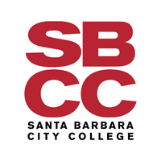 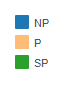 Noncredit Certificate completion
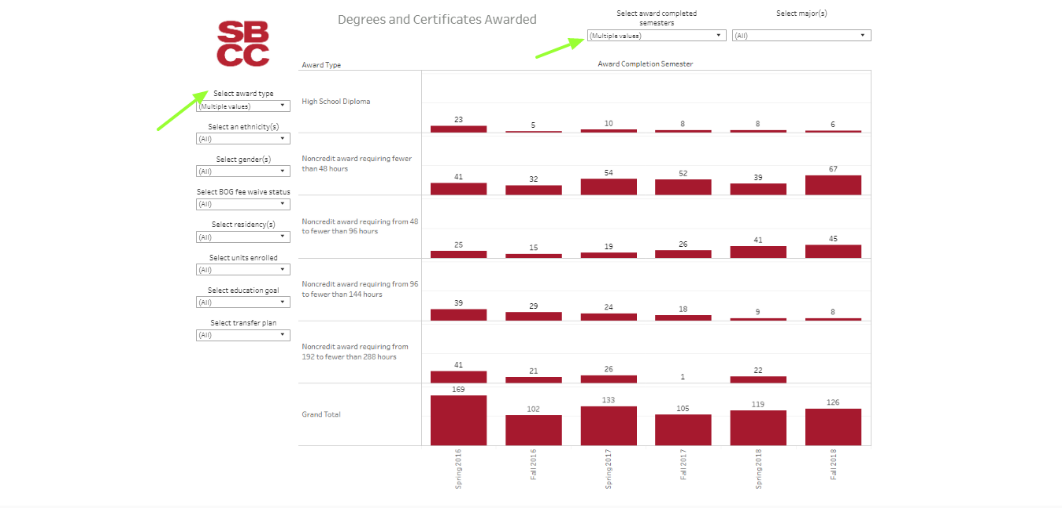 Mapping Progress indicators to MIS
Entry in SIS
Local Data Queries
Chancellor’s Office MIS
Map SIS Fields to MIS Data Elements
Upload to Chancellor’s Office
Progress Indicators to MIS to Metrics
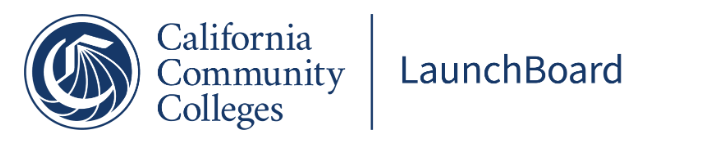 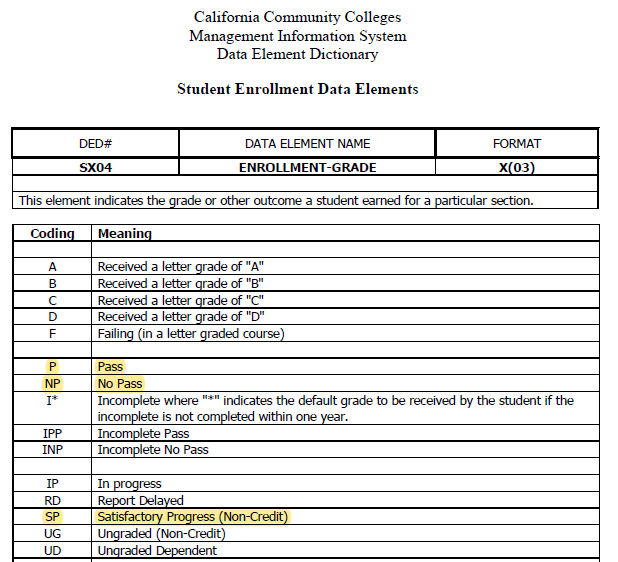 Student Success Metrics
Strong Workforce 
Adult Ed/ESL Pipeline
Short-Term Career Ed Pipeline
[Speaker Notes: statewide data system supported by the California Community Colleges Chancellor's Office and hosted by Cal-PASS Plus, provides data to California community colleges on progress, employment, and earnings outcomes for both CTE and non CTE pathways]
challenges
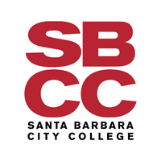 Different Data Systems
Institutional Research
Complete reliance on part-time faculty
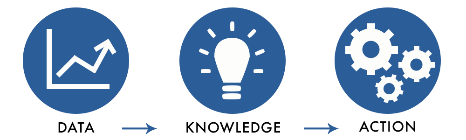 bibliography
https://www.newworldofwork.org/wp-content/uploads/2018/06/21st-Century-Skills-Badging_Article.pdf
https://foundationccc.org/What-We-Do/Workforce-Development/Workforce-Services/21st-Century-Skills-Badging
https://www.asccc.org/content/prior-learning-experience-credit-faculty-question
Davidson, D. (2016) Prior Learning Experience for Credit: A Faculty Question
http://caeconomy.org/reporting/entry/program-awarding-credit-for-experience-helps-fast-forward-college-for-worki
Ono, N. (2017). Program awarding credit for experience helps fast forward college for working Californians, CALIFORNIA ECONOMIC SUMMIT
https://www.asccc.org/papers/awarding-credit-where-credit-due-effective-practices-implementation-credit-exam
Valenzuela, I., MacIntyre, D. J., Klein-Collins, B., and Clerx, J. (2016).  Prior Learning Assessment and Competency-Based Education: AN OVERVIEW OF PROGRAMS, POLICIES AND PRACTICES, 
https://www.asccc.org/resolutions/ensuring-integrity-credit-exam-processes  ACADEMIC SENATE FOR CALIFORNIA COMMUNITY COLLEGES, 2008 Fall Resolution Number: 09.05
Contact Information
Dana Miho
Professor, English as a Second Language
Mt. San Antonio College
dmiho@mtsac.edu

Shannon Rider
Strong Workforce Project Manager
Mt. San Antonio College
srider@mtsac.edu

Sachiko Oates
ESL Faculty Liaison
Santa Barbara City College
sooates@pipeline.sbcc.edu
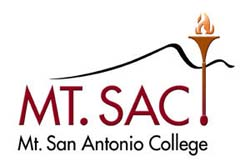 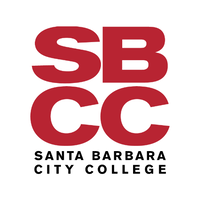